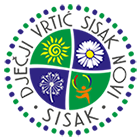 PRIPREMA ZA IZVANREDNE SITUACIJE
TRATINČICA
SADRŽAJ:
Izrada vlastitog kompleta za izvanredne situacije
Potres
Upoznavanje s žurnim službama
Poplave
Ekstremni vremenski uvjeti
6.   Klimatske promjene
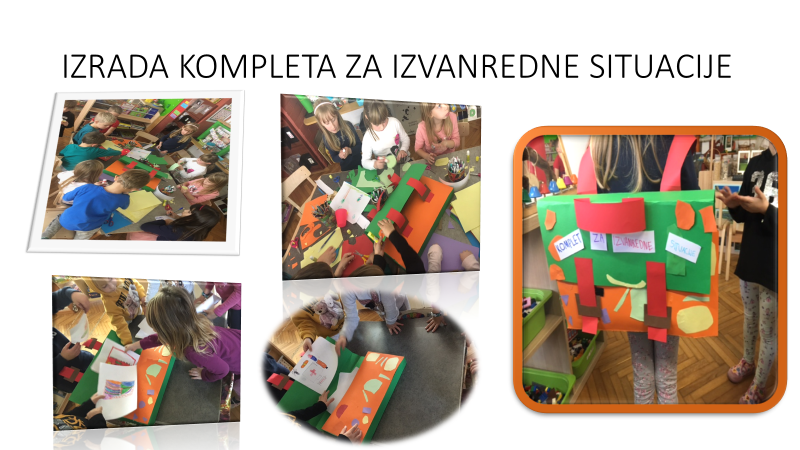 Bombončići
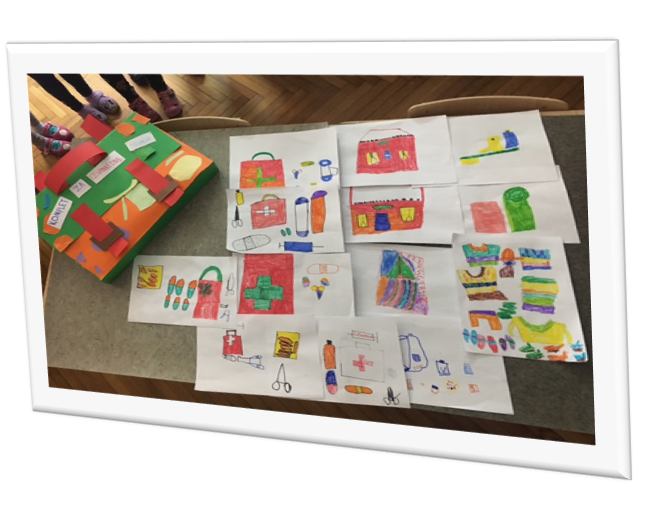 PRIDRUŽIVANJE PRAVIHPREDMETA UZPRILOŽENU SLIKU IZ BOJANKE DUZIS
Dupini
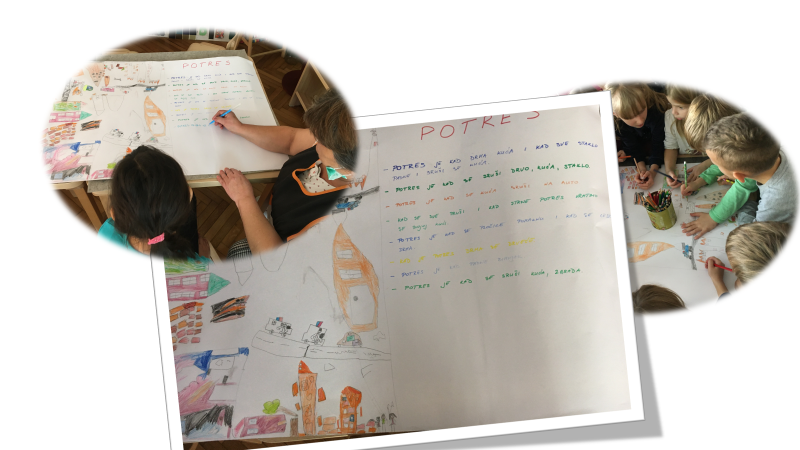 Bombončići
POTRES – IZJAVE DJECE
Bombončići
„POTRES JE KAD SE KUĆE TRESU
TEKTONSKE PLOČE SE TRESU LJEVO DESNO.”
„POTRES JE KAD PADNE DIMNJAK.”
„POTRES JE KAD DRMA KUĆA I KAD SVE STAKLO PADNE I SRUŠI SE KUĆA.”
„KAD SE SVE SRUŠI I KAD STANE POTRES VRATIMO SE SVOJOJ KUĆI.”
„POTRES JE KAD SE KUĆA SRUŠI NA AUTO.”
„POTRES JE KAD SE SRUŠI DRVO, KUĆA,STAKLO.”
„POTRES JE KAD SE SRUŠI KUĆA,ZGRADA.”
„KAD JE POTRES DRMA SE DRVEĆE.”
„POTRES JE KAD SE PLOČICE POMAKNU I KAD SE CESTA DRMA.”
Dupini
RINGE, RINGE POTRES               POTRES, POPLAVA,POŽAR
VAŽNOST KOMUNIKACIJEU IZVANREDNIM SITUACIJAMA
Dupini
Bombončići
OBILJEŽAVANJE SIGURNIH MJESTA U VRTIĆU I ZAUZIMANJE SIGURNOG POLOŽAJA
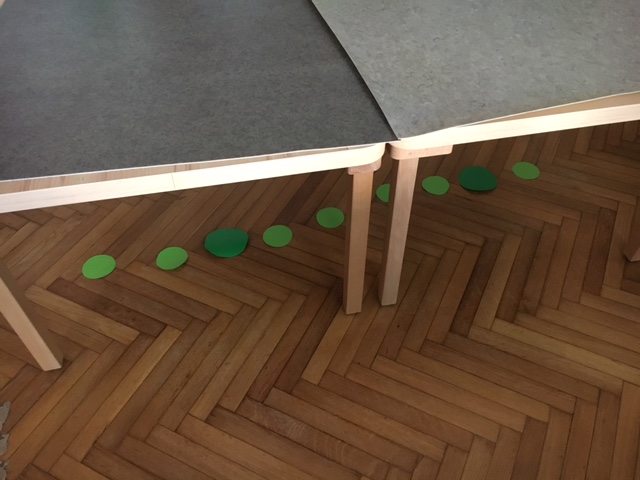 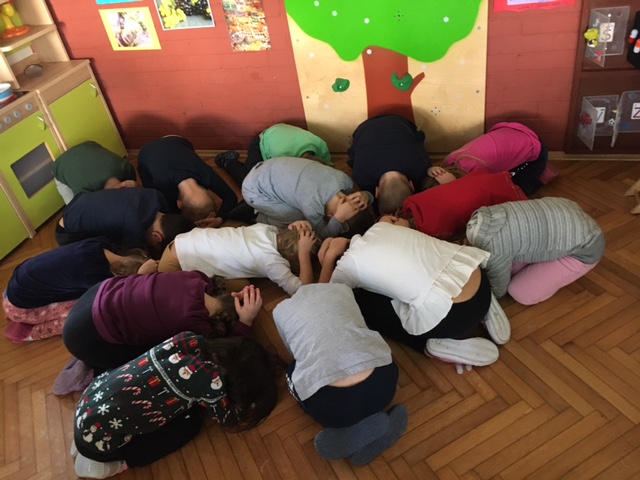 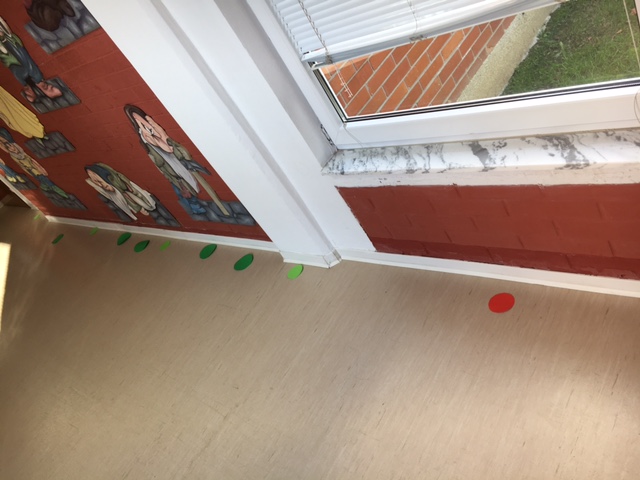 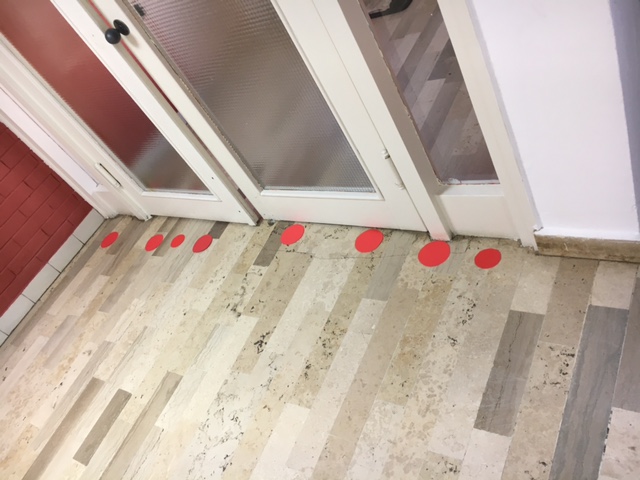 Dupini
NASTAVLJANJE PRIČE S POKAZIVANJEM  KARTICE S   ODGOVARAJUĆIM   CRTEŽOM – PREDMET KOJI NEDOSTAJE
Dupini
EVAKUACIJA
NAPUŠTANJE OBJEKTA I ZAOBILAŽENJE PREPREKA.
  PREPOZNAVANJE SIGURNOG MJESTA OKUPLJANJA
  (AMBLEM SVAKE SKUPINE)
UPOZNAVANJE S ŽURNIM SLUŽBAMA
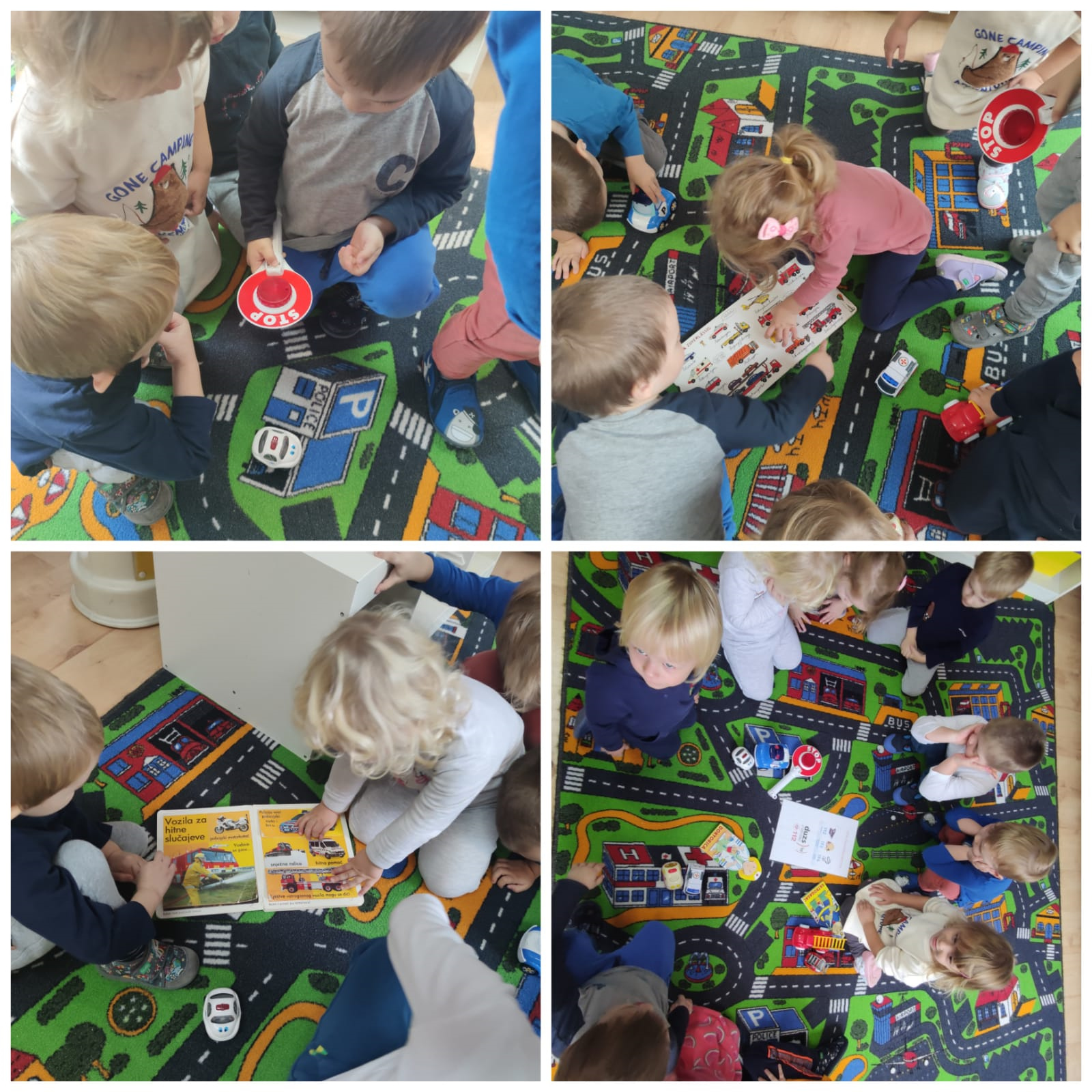 Dupini
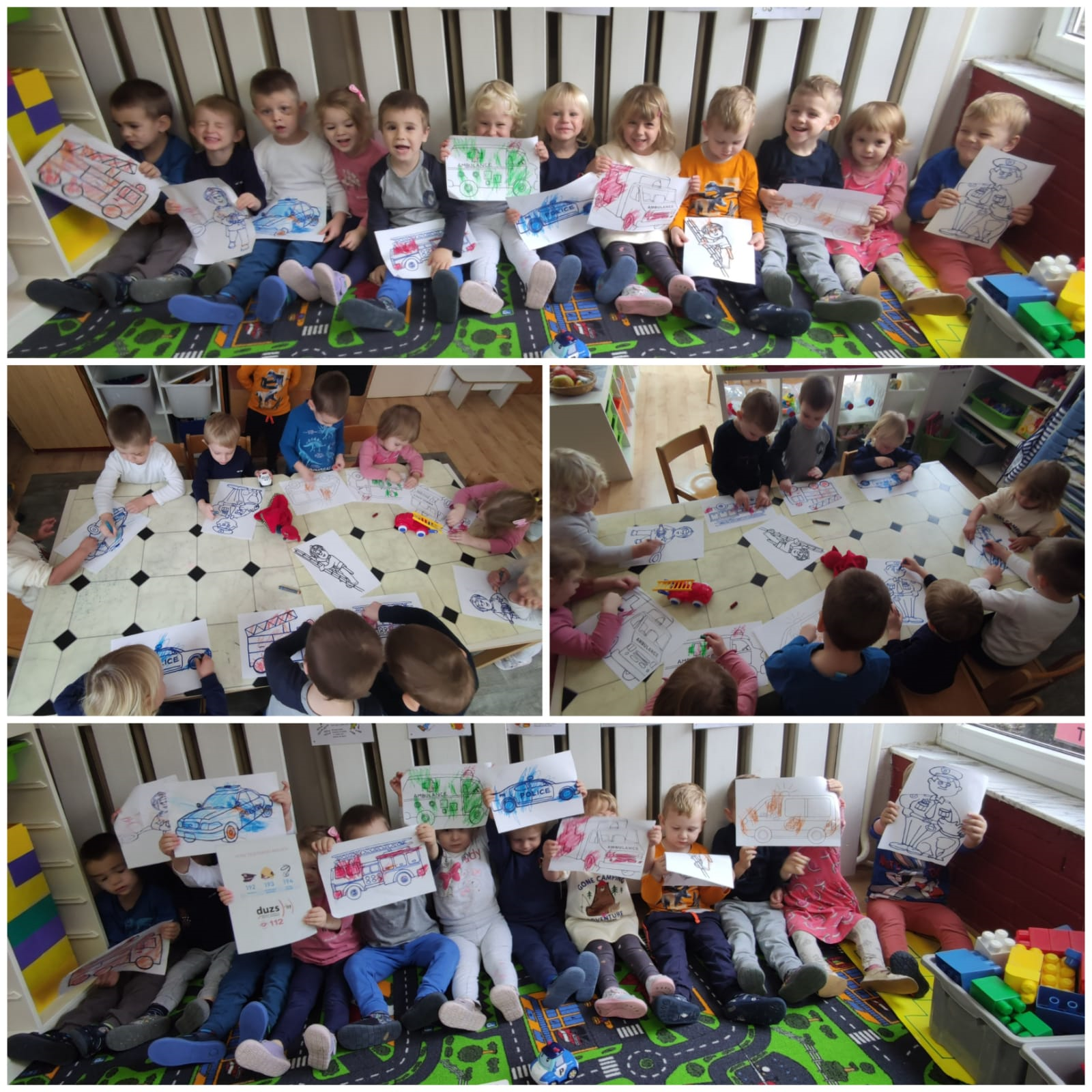 Dupini
VAŽNO JE ZNATI – PREPOZNATI I ZAPAMTITI BROJ ŽURNIH SLUŽBI I KOJA JE ULOGA ŽURNIH SLUŽBI
Gumbići
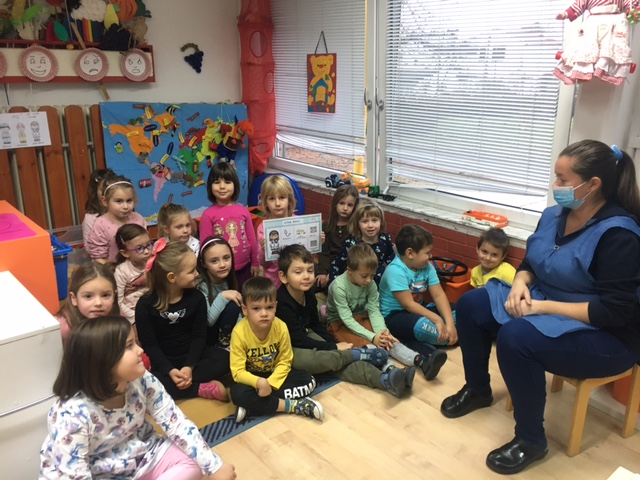 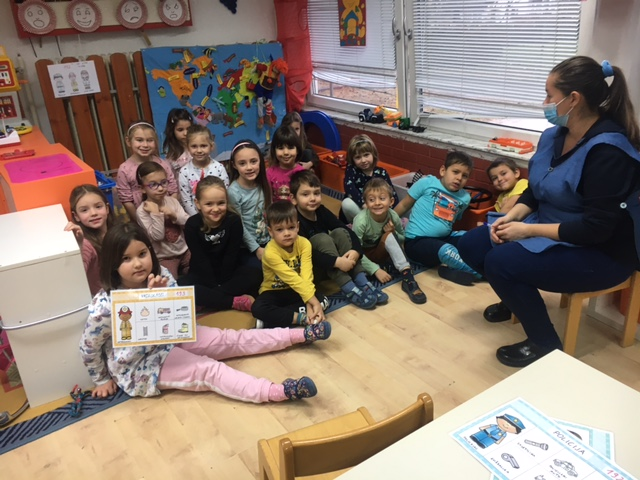 U BUDUĆNOSTI ŽELIM BITI…
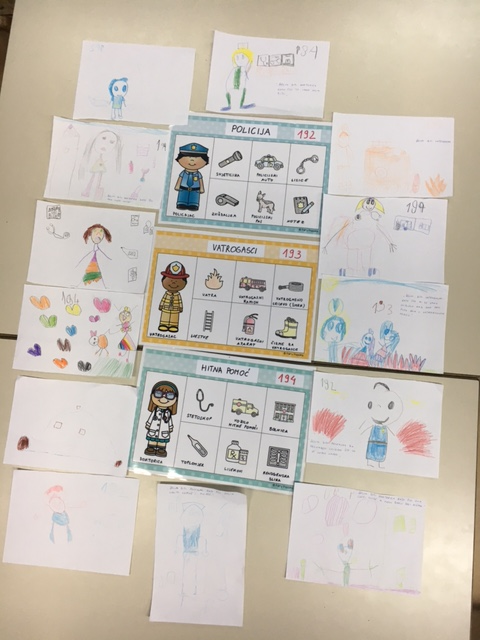 Gumbići
Gumbići
Vrapčići
KIŠOM DO POPLAVE
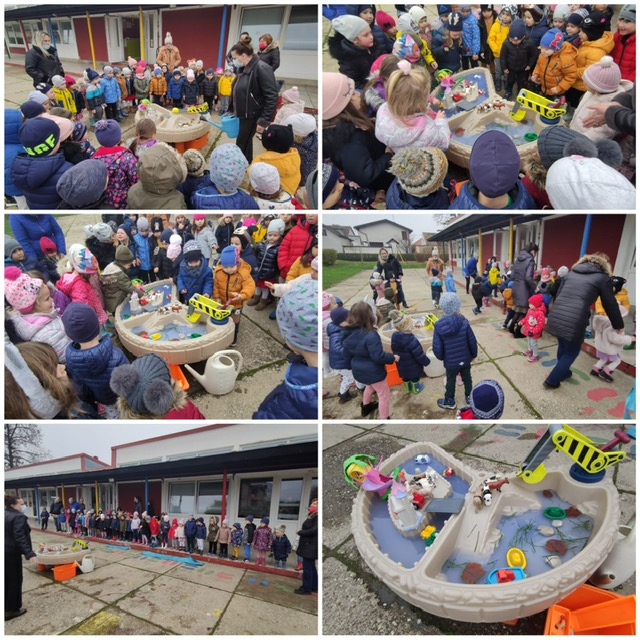 Hrabrići,Notice, Dupini,Sovice,Pužići, Mašnice,Gumbići, Vrapčići,Bombončići
Bombončići
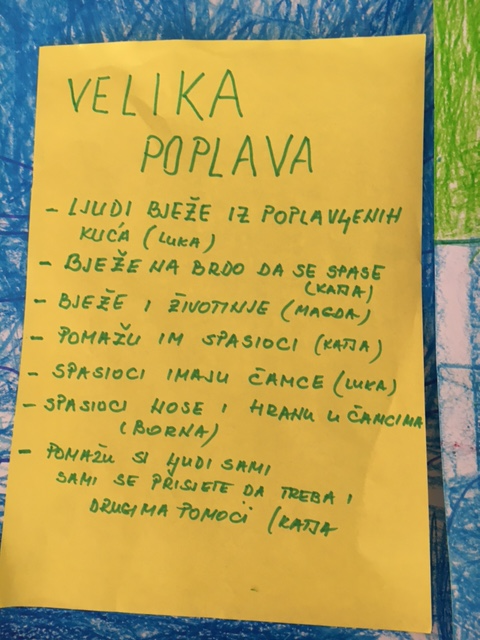 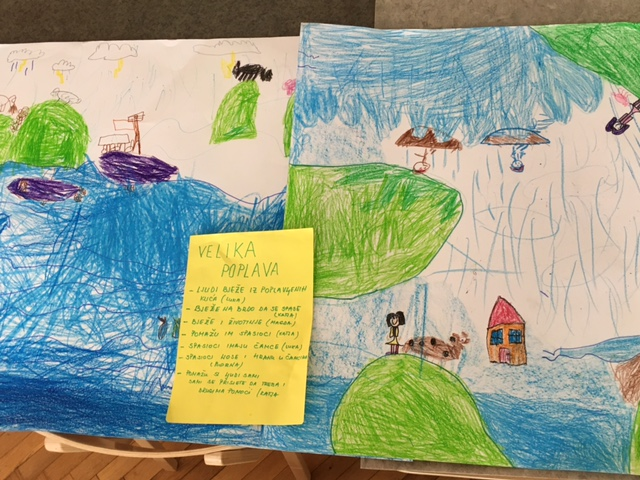 Mašnice
PONAŠANJE I OBLAČENJE PRI NISKIM/VISOKIM TEMPERATURAMA
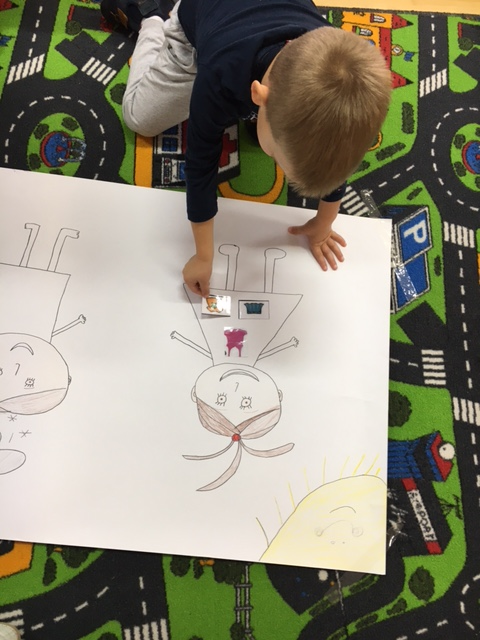 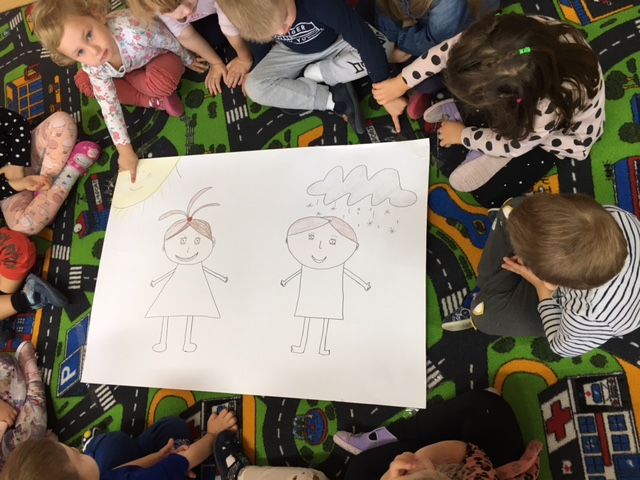 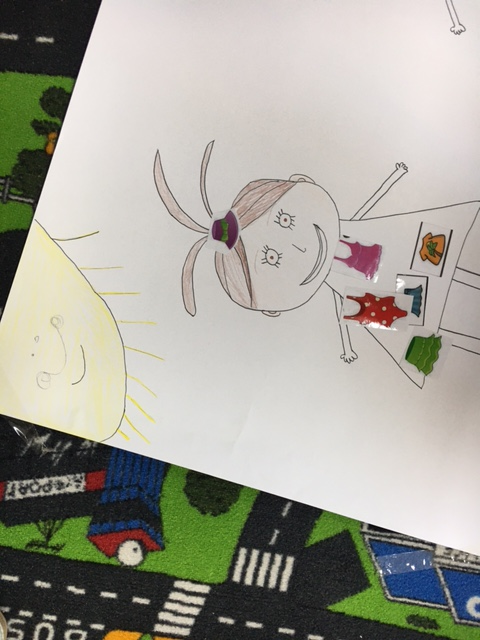 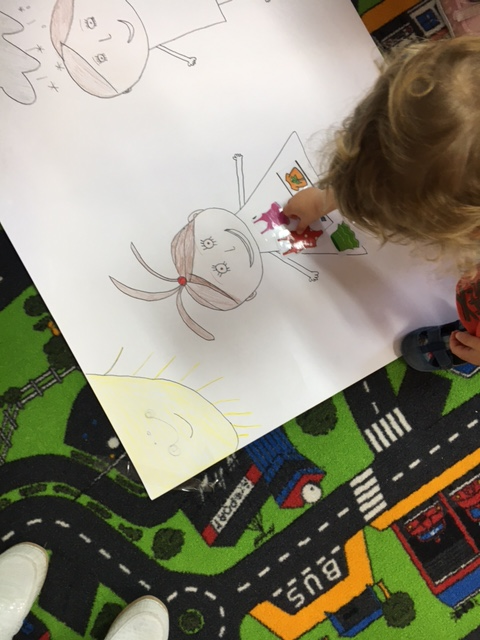 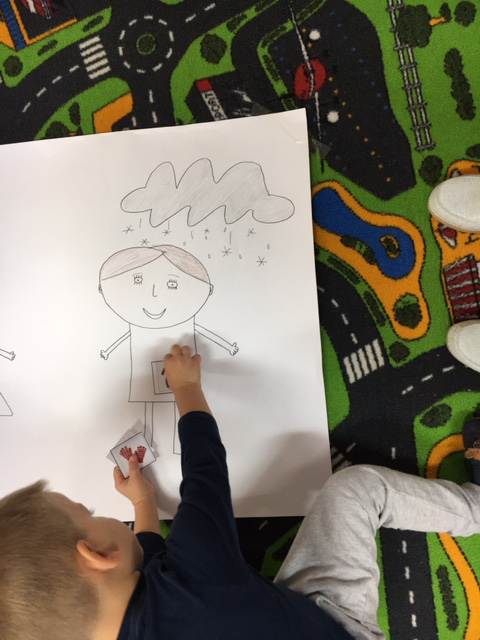 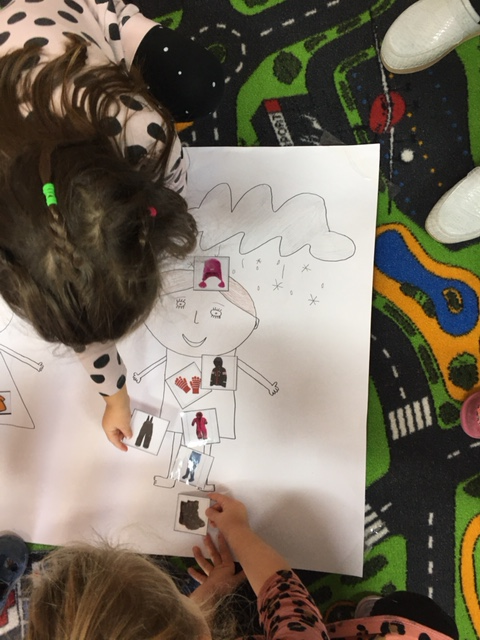 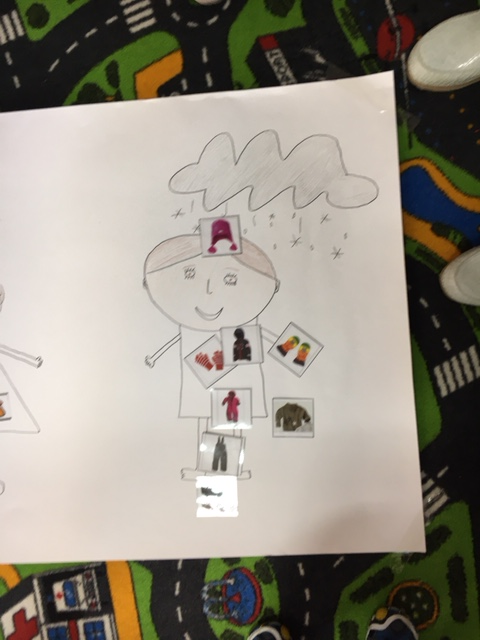 IZRADA SUNCOBRANA
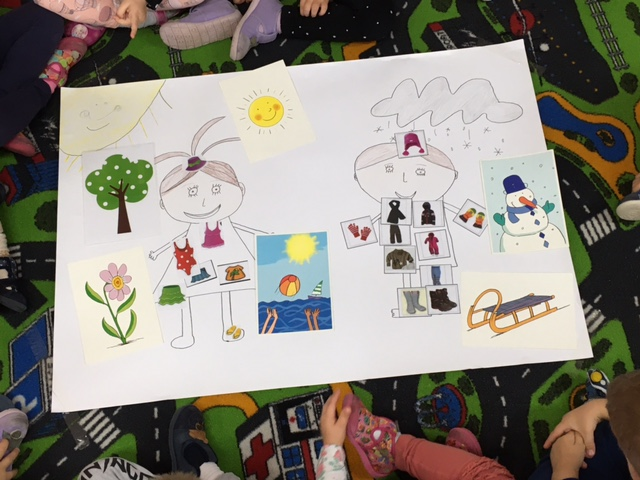 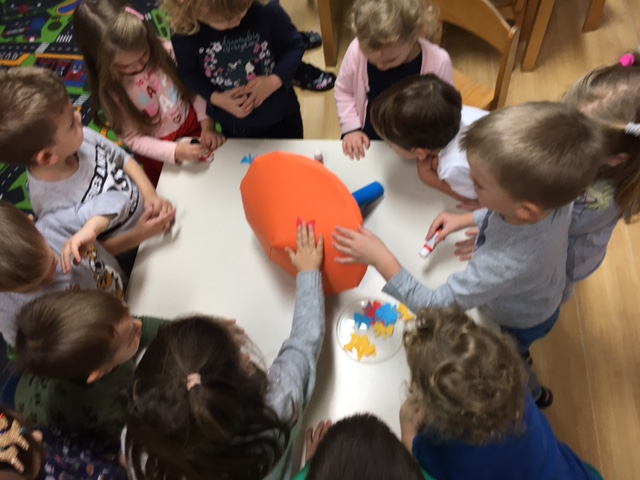 Mašnice
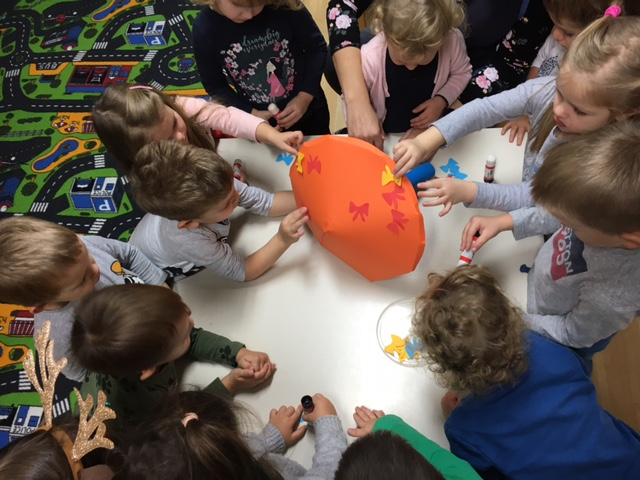 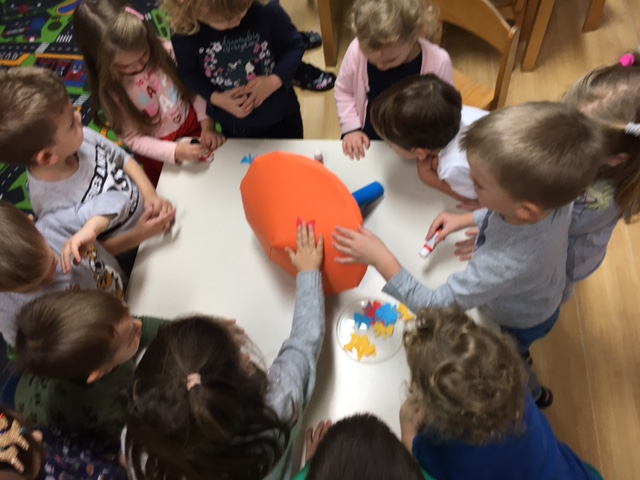 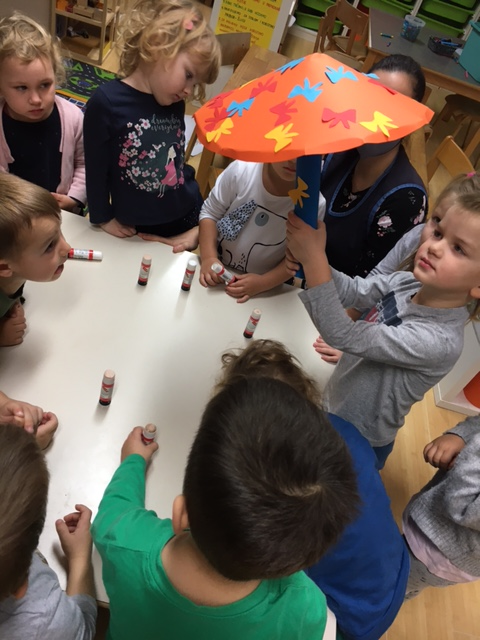 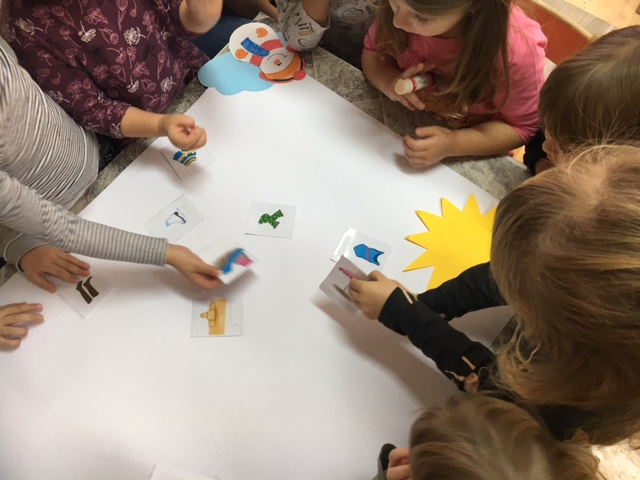 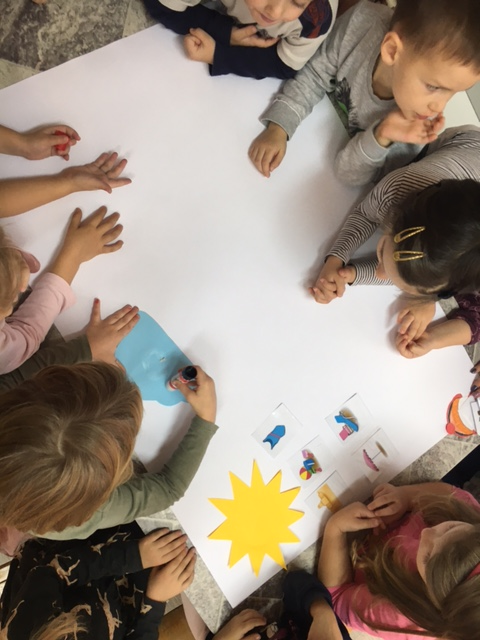 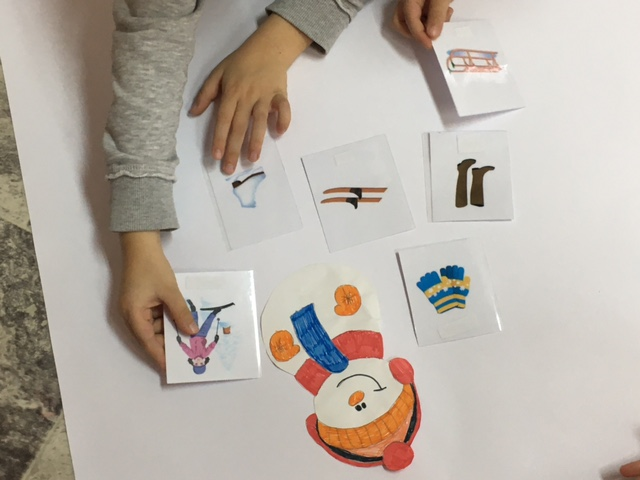 Sovice
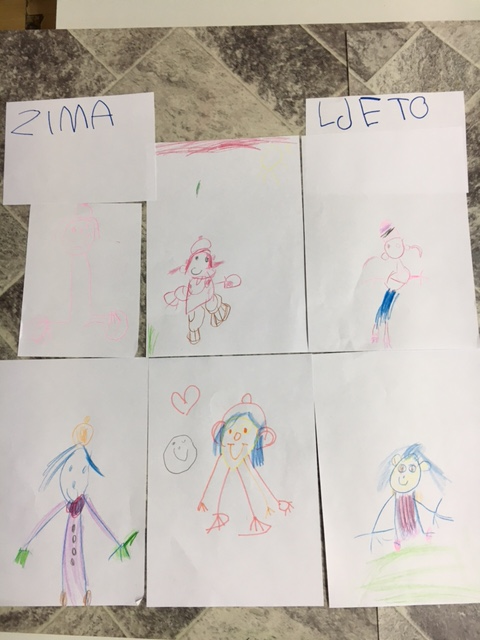 PRILOŽENA JE”MALA METEOROLOŠKA POČETNICA” MILAN SIJERKOVIĆ
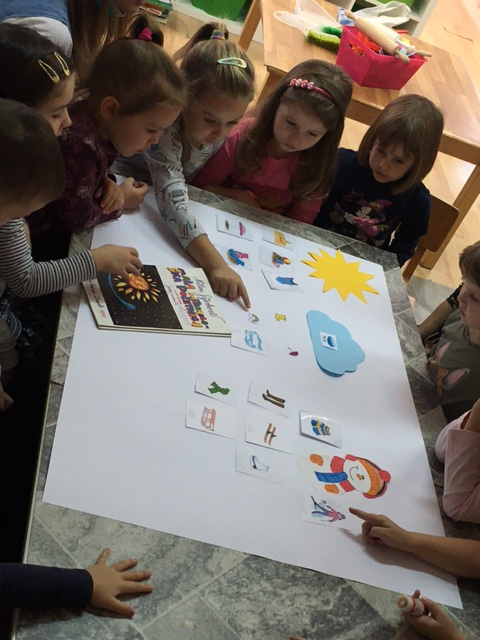 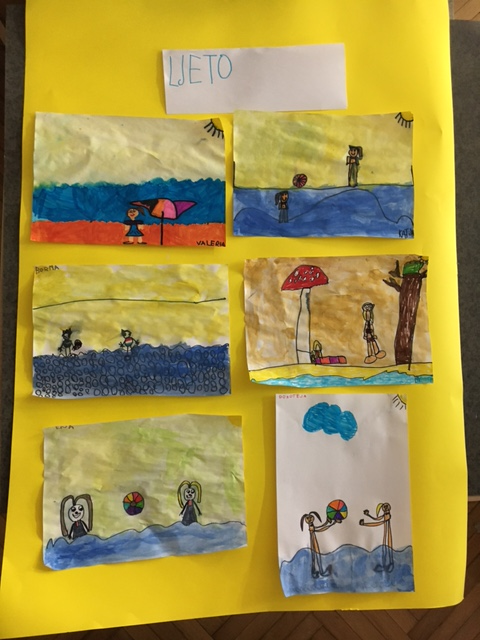 Bombončići
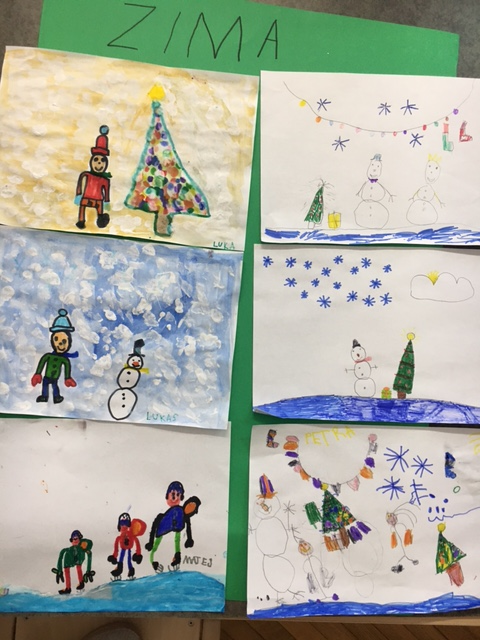 Gumbići
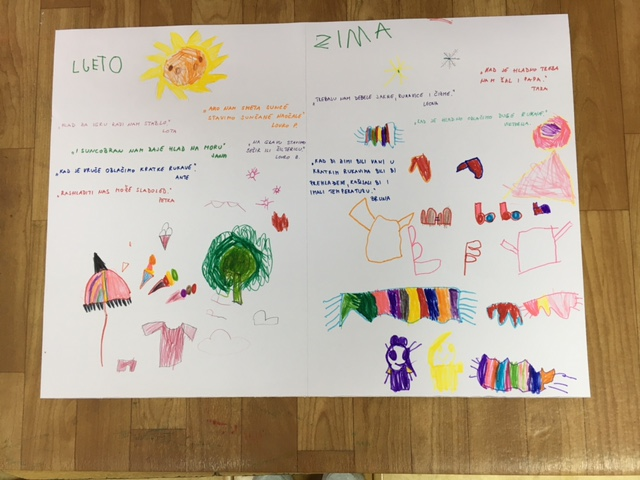 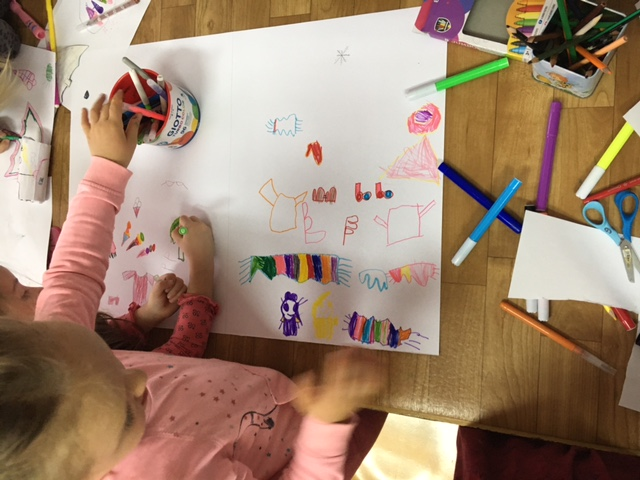 OČUVANJE OZONSKOG OMOTAČA
Bombončići
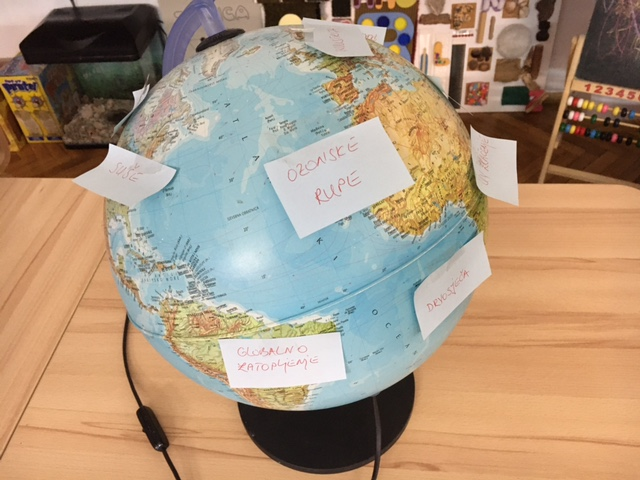 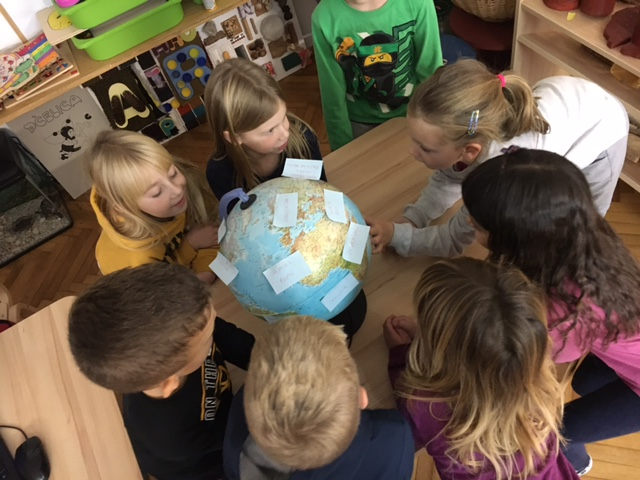 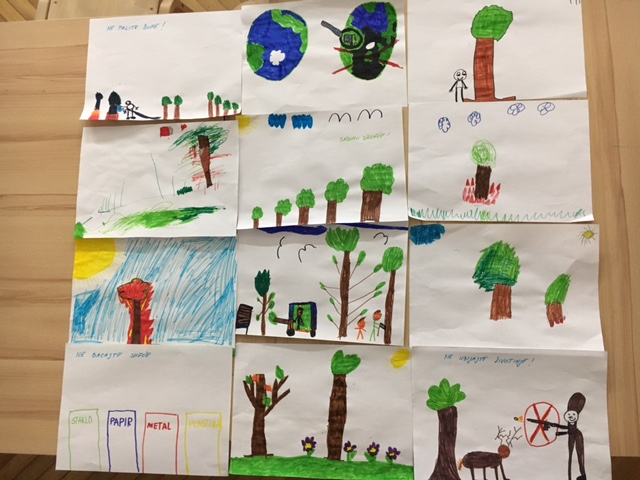 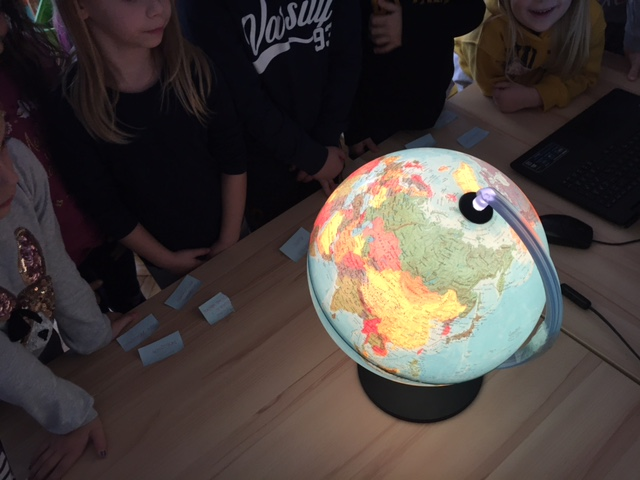 OBILJE INFORMACIJA I PORUKA DJECA SU MOGLA VIDJETI PUTEM EDUKATIVNOG FILMA
HVALA NA PAŽNJI!